ARGOMENTI DELLA LEZIONE
TRAUMATOLOGIA DELLO SPORT

FRATTURE

DISTORSIONI

LUSSAZIONI

LESIONI TENDINEE

LESIONI MUSCOLARI
Dipartimento di Igiene e Prevenzione Sanitaria    ATS BRIANZA                                           
S.S. Gestione e Sviluppo Programmi Intersettoriali
TRAUMATOLOGIA DELLO SPORT  1
APPROCCIO ALL’ ATLETA TRAUMATIZZATO

                             Non atleta

Cosa è capitato ?
Perché è capitato ?                             Necessità di una > comunicazione 
Quando guarirò ?

Intensità e durata del trattamento

Necessità di una completa riabilitazione
g
TIPO DI LESIONE

Possibilità di intervento immediato 

Tardivo consulto medico

TRATTAMENTO

Scrupolosità nel seguire la terapia                    riabilitazione

Impazienza dell’atleta           iniziative personali

Preparatore atletico ??

Ruolo dell’allenatore

Completare con un programma a domicilio
Difficoltà nella  comunicazione tra medico e allenatore
Importanza di un referto scritto
GENITORI

Importanza di una collaborazione genitore – figlio

        Genitore «tuttologo»                        genitore timoroso

Importanza del consenso al trattamento

MEDIA

Divulgazione di informazioni

Richiesta di trattamenti applicati ai professionisti        
                                                     
                                                                    tempi e risorse per la riabilitazione
EDUCAZIONE ALLO SPORT

Conoscere il tipo di impegno sportivo      

allenamento                    competizione
                                                              
                                                          tempi di ripresa dell’attività

Osservazione dell’atleta in attività

  
PREVENZIONE DELLE LESIONI
                                                                                       trattamento incompleto
Acute   difficili da prevenire          Recidive 
                                                                                       mancata o scarsa riabilitazione

Lesioni da usura                           cause esogene ed endogene
LESIONI SCHELETRICHE
FRATTURE

tessuto osseo + tendini e legamenti

Trauma diretto o indiretto

Sport di contatto e sport individuali

Sede:  gamba (calcio, sci, atletica)
            avambraccio (pallacanestro, pallavolo, pallamano, sci, ginnastica)
            clavicola e coste ( pugilato, ciclismo, hockey, arti marziali)
            mano (pugilato, pallacanestro, pallavolo, sci)
            mandibola e ossa nasali ( pugilato)
            colonna (tuffi, ginnastica, alpinismo, equitazione)
TIPI DI FRATTURA  
                                                                   
Incompleta  (frattura a legno verde)  o completa               

Chiusa o aperta                                                                         

Composta o scomposta                                                            

Comminuta

Trasversa o Lineare

Spiroide

SINTOMI

Dolore

Tumefazione  e Impotenza funzionale
DIAGNOSI  

 RX o TAC                        

TRATTAMENTO IMMEDIATO

medicazione in caso di ferite aperte
immobilizzazione con articolazione a monte e a valle  

In P.S.  tutori o gessi   + esercizi di mobilizzazione  magnetoterapia 
intervento chirurgico 

RIABILITAZIONE

Mobilizzazione attiva e passiva           ottenere una buona escursione articolare
Mantenimento della flessibilità e forza
Esercizi isometrici 
Mantenimento della efficienza cardio-vascolare                        ripresa più rapida
L’atleta può tornare all’attività sportiva abituale se:

La frattura è guarita e ben consolidata
Tutti i movimenti sono tornati alla normalità
La forza dell’arto infortunato è uguale all’arto sano
L’atleta esegue tutti i movimenti senza dolore
L’articolazione, dopo uno sforzo, non presenta versamenti
DISTORSIONI

Sollecitazione dei capi ossei oltre i limiti della flessibilità articolare con interessamento di tendini e legamenti  

Parziale  (fig. A e B) 
       interessamento parziale del 
       legamento
 
Completa (fig C) 
       lesione >50% o totale delle 
       fibre

       
        instabilità articolare
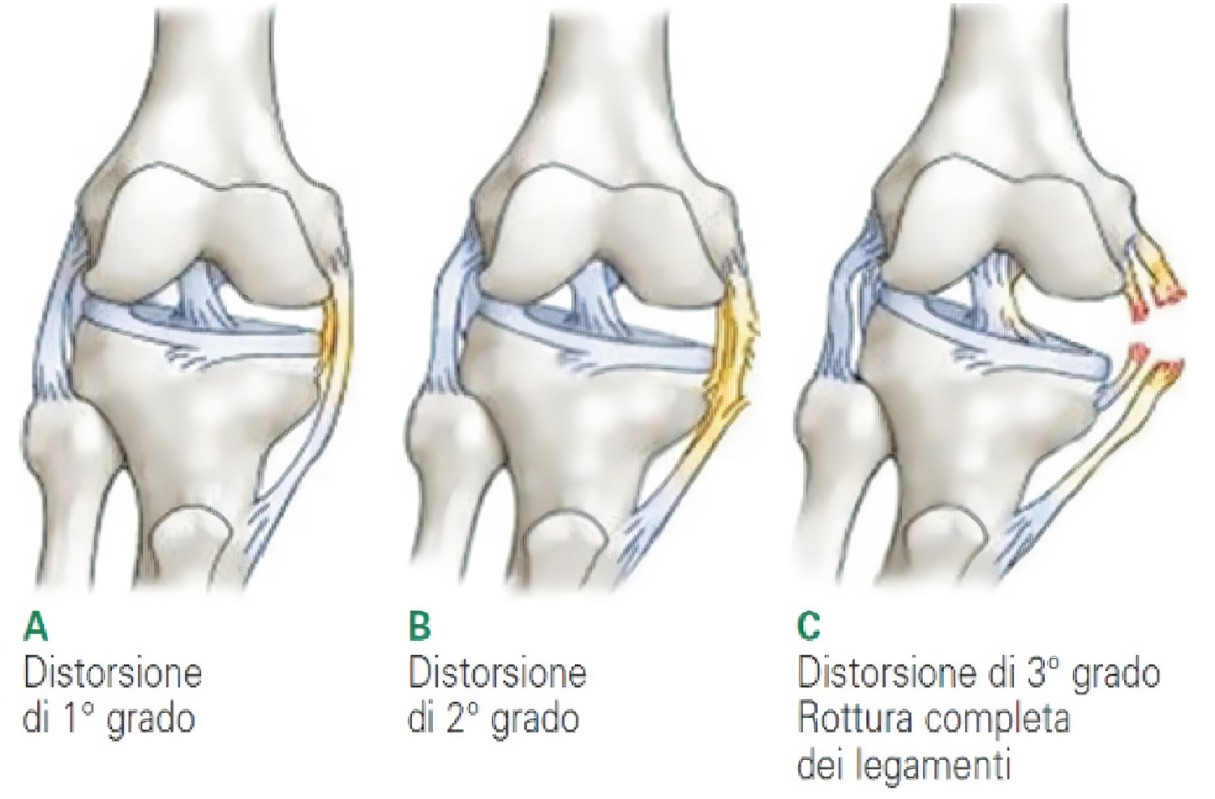 Sede:

Caviglia (pallacanestro, pallavolo, calcio, tennis, scherma)
Ginocchio (rugby, pallavolo, pallacanestro, tennis, calcio)
Gomito (rugby, pugilato, scherma, lanci)
Polso (ginnastica, tennis, scherma)
Dita mani (pallavolo, pallacanestro, pallanuoto, portiere di calcio)

Sintomi:

Dolore ai movimenti e al carico
Ematoma e tumefazione periarticolare
Emartro
Instabilità
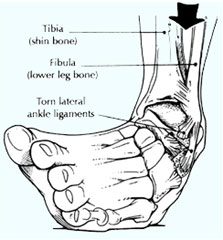 Diagnosi:

Esame clinico
(Rx, TAC o RMN)


Terapia immediata:                                          Terapia definitiva: 

R.I.C.E.                                                                     T.E.M.P.E.R. 
(rest, ice, compression, elevation) =                  (taping, early motion, prevention, rehabilitation)=
Riposo e fuori carico                                             immobilizzazione totale o con tutore parziale
Ghiaccio                                                                  mobilizzazione parziale protetta
Bendaggio elastico o rigido                                 bendaggi funzionali
Elevazione arto                                                      esercizi isometrici
                                                                                 riabilitazione con esercizi di mobilità
Terapia cruenta

Artroscopia diagnostica o chirurgica      +     esercici attivi e di mobiltà articolare
LUSSAZIONI

Meccanismo traumatico = distorsione 


Perdita permanente dei capi articolari 



Lesioni anche gravi di capsula, legamenti, cartilagini, a volte fratture

SUBLUSSAZIONE

Le superfici articolari rimangono in contatto ma non correttamente allineati
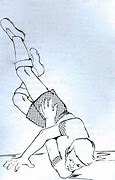 LUSSAZIONI
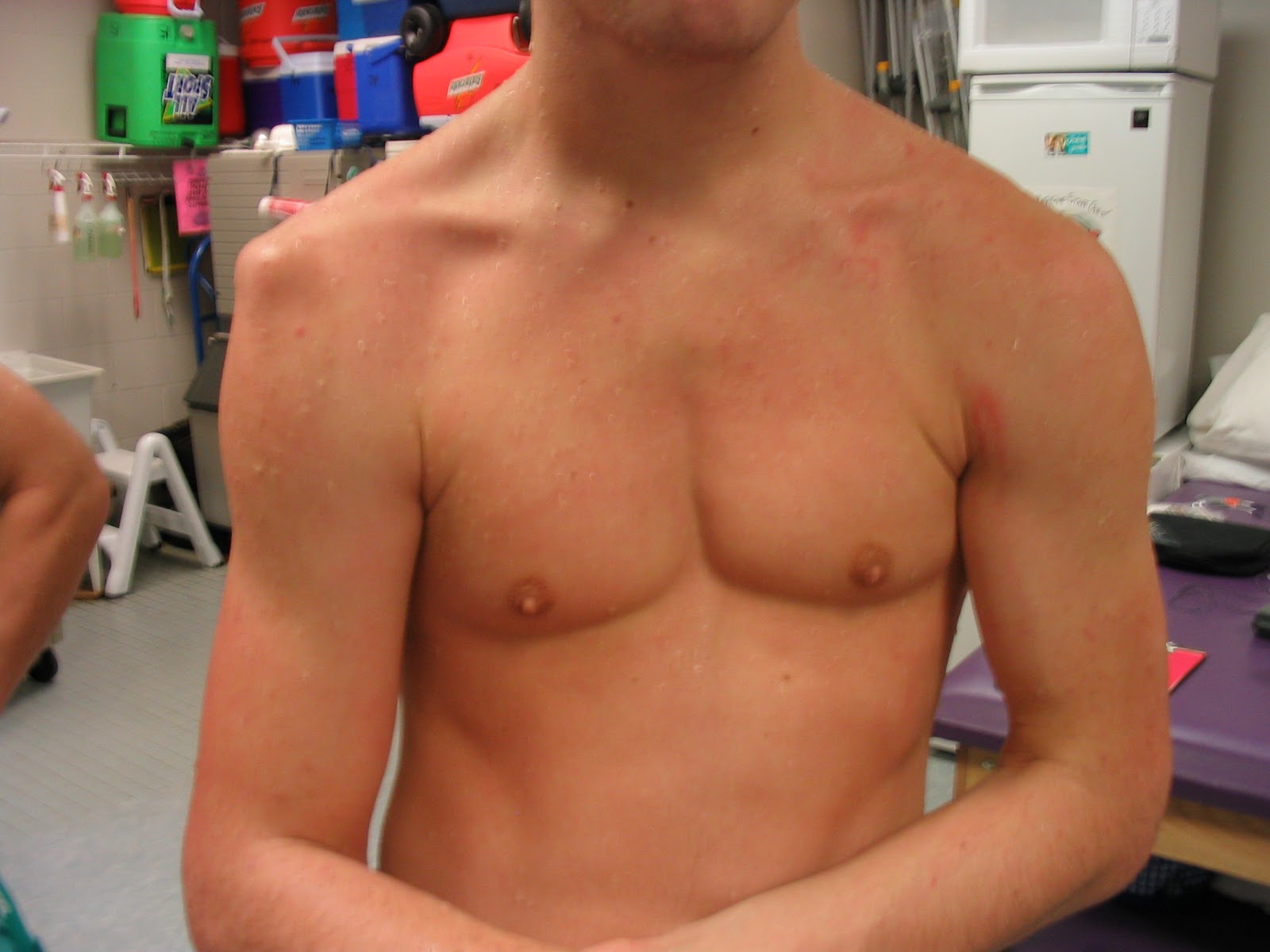 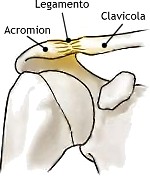 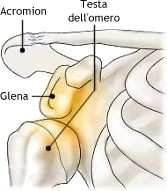 Lussazione della 
SPALLA
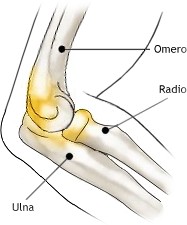 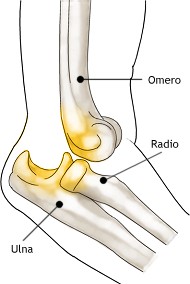 Lussazione del GOMITO
Sintomi                                                                                            Diagnosi

Alterazione normale aspetto delle regione colpita                 RX (complicanza di fratture)    
Diastasi palpabile dei capi articolari
Ematoma e tumefazione
Emartro
Impotenza funzionale
Dolore

Sede

Spalla (lanci, pallanuoto, lotta, pallacanestro, ciclismo, motociclismo, pallavolo)  50%
Gomito  (pattinaggio, calcio, pallavolo, pallacanestro)
Anca (discesa libera, paracadutismo, motociclismo)

Terapia conservativa                                                       Terapia chirurgica

Applicazione ghiaccio
Riduzione (da mani esperte!!)
3-4 settimane                          immobilizzazione       ridurre l’infiammazione
1^ fase                                                                                                ridurre il dolore
                                                                                                                
                       dopo la 1^ settimana            esercizi isometrici         limitare l’ipotrofia muscolare


2^ fase    4-8 settimane                         esercizi di mobilità


3^ fase     6-12 settimane                       stretching
                                                                       recupero della forza

4^ fase     ritorno graduale allo sport se: 

                         la articolarità è completa e senza dolore
                       la forza muscolare della spalle è simile a quella controlaterale
                       i gesti sportivi non provocano dolore
LESIONI TENDINEE
Dopo i 30 aa    degenerazione              minore resistenza        
                              
                                                   
  TIPI DI LESIONI     

  1)  Rottura               completa o parziale       
                                    zone poco vascolarizzate



  2)  Sindromi da sovraccarico  (tendiniti, tendinosi)
Rottura completa

Tendine degenerato
Atleta anziano

       tennis, pallamano, pallacanestro, calcio, salti, rugby

Sintomi
Sensazione di «schiocco» + dolore acuto
Impotenza funzionale
“Vuoto” + Tumefazione locale
Ecchimosi

Diagnosi                                   Sedi più frequenti
E.O. + eco e RMN                   tendine d’Achille, m. sovraspinato, bicipite, quadricipite, t. rotuleo

Terapia
Immobilizzazione, elevazione arto, ghiaccio                   intervento chirurgico
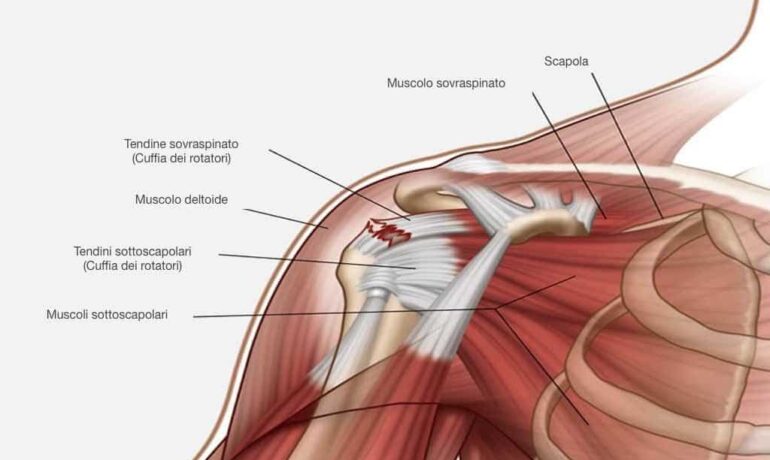 Rottura parziale

spesso misconosciuta !!

Sintomi 

- dolore improvviso
- dolore durante l’attività
          movimento contro resistenza
- zona soffusa
- tumefazione ed ematoma locali

Sedi più frequenti

Tendine Achille, rotuleo, cuffia dei rotatori, adduttore lungo
Terapia

Analoga a quella delle rotture complete

Es. di stretching ed eccentrici
Taping per «scaricare» il tendine
Terapia medica e fisica 


                                          Terapia inappropriata o tardiva

                                               tessuto di granulazione   

                                                 tendinopatia cronica
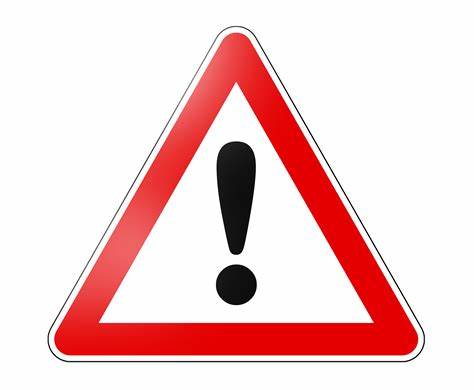 LESIONI MUSCOLARI
20-30 % di tutte le lesioni da sport

Fattori predisponenti

Muscolo “non preparato”
Pregressa lesione non guarita
Esiti cicatriziali              minore elasticità
Affaticamento
Tensione muscolare
Muscolo esposto al freddo

Più frequenti in sport anaerobici lattacidi (0,5 – 4 min) 

ac. lattico e ammonio   «disturbano»  l’ambiente cellulare 

                               alterazioni della coordinazione neuro-motoria
PATOGENESI DELLE LESIONI MUSCOLARI

                                                    1) gamba in estensione prima 
                                                         della fase di appoggio
                                                        
                                                           eccessivo allungamento

                                                    2) fase di spinta

                                                            rapida contrazione
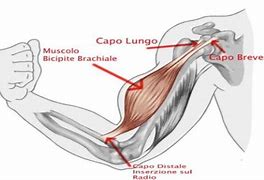 quadricipite                       bicipite                              tricipite surale

                                         EMATOMA

intramuscolare                       intermuscolare
dirette  = contusioni

LESIONI ACUTE                                 elongazioni
                                    
                                    indirette 

                                                            distrazioni 1° 2° 3°


LESIONI SUBACUTE      lesioni da sovraccarico eccentrico  (maratona)

                                            evoluzione delle lesioni acute e subacute 
LESIONI CRONICHE 
                                            croniche “ab inizio”
LESIONI ACUTE INDIRETTE

A) Elongazioni    

Patogenesi:   sollecitazione eccessiva in allungamento 

Sintomi: dolore immediato ma possibilità a proseguire

Clinica:                     contratture   =  contrazione involontaria del muscolo
                                                             a distanza dall’attività
                                                             accumulo di ac. lattico e ammonio

Terapia:  bendaggio, ghiaccio, antiinfiammatori e miorilassanti

                contrattura: contrastoterapia:   ghiaccio 5  min                                    x 40 min
                                                                        impacchi caldo umidi 15 min
Distrazioni ( movimenti esplosivi)







Lesione 1°  

 < 5% fibre     piccole immagini ipoecogene all’Ecografia
                      
                       Sintomi: dolore improvviso trafittivo o crampiforme

                       Clinica: muscolo doloroso in toto, 
                                     mobilizzazione attiva limitata, contrazione isometrica dolorosa

                       Terapia: ghiaccio, bendaggio compressivo, riposo relativo (8-10 giorni)

                       Ritorno all’attività: dopo 10-15 giorni   previo allungamento e riscaldamento
LESIONE 2°







= rottura parziale del muscolo  > alterazioni ipoecogene + raccolte ematiche

Patogenesi: contrazione muscolare intensa in accorciamento ( es. partenza dai blocchi)
                                                                              in allungamento (calcio a vuoto)

Sintomi: dolore trafittivo intenso, impotenza funzionale

Clinica: muscolo dolente “in toto”
              palpazione dolente in un punto preciso
              dolore alla mobilizzazione in allungamento
              mobilizzazione attiva ma dolorosa
              ecchimosi in sede o distalmente dopo alcuni giorni
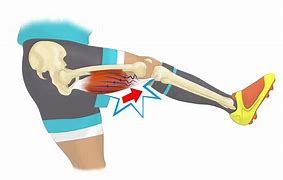 Terapia: 

 ghiaccio immediato
 scarico arto
 compressione “uniforme” con materiale elastico
 riposo assoluto prima e relativo poi
 stretching
 antiinfiammatori
 terapia fisica e manuale (almeno dopo 10 giorni)

Riabilitazione: dopo 7 giorni 
                         es isometrici submassimali 
                         es isotonici lenti
                         es. contro resistenza

In caso di lesioni all’arto inferiore:

                          corsa lenta     No salti, balzi o sprint
                          corsa veloce
                          gesti specifici dello sport praticato   

                           competizioni  dopo 4- 10 settimane
Lesione 3°

= rottura muscolare
all’Eco: zona anecogena

Patogenesi: come le lesioni di 2°

Sintomi: dolore immediato
                 depressione in sede di lesione

Terapia: ghiaccio
               arto immobilizzato
               svuotamento chirurgico ??

                                             
                                               immobilizzazione prolungata                   fibrosi retraente
LESIONI ACUTE DIRETTE: CONTUSIONI MUSCOLARI 


Trauma diretto  

n° di fibre interessate                     entità trauma
                                                           superficie contundente
                                                           velocità
                                                           angolo di incidenza
                                                           invers. proporzionale al grado di contrazione


Sintomi: dolore
                ecchimosi  - spesso tardiva  
                                    - distale

Sede più frequente: m. quadricipite

Terapia: analoga alle lesioni di 1°, 2° e 3°
LESIONI SUBACUTE

Patogenesi:  sovraccarico eccentrico (fase di volo nei maratoneti)

                                 rabdomiolisi          fibrosi 

Sintomi: dolore al termine della prestazione o dopo qualche ora (12-48)
                impotenza funzionale

Terapia:  riposo
                impacchi caldo umidi
                stretching graduato sul dolore
                FANS

LESIONI CRONICHE

A) evoluzione di lesioni acute o subacute importanti
B) fibrosi croniche ab inizio (m. ischiocrurali negli ostacolisti e maratoneti)

Sintomi: impaccio al movimento, dolore dopo la prestazione o durante stretching

Terapia: massaggio connettivale, rilasciamento e autoallungamento
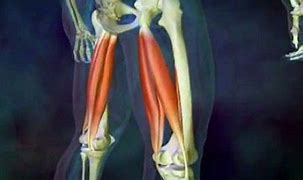 EVOLUZIONI SFAVOREVOLI DELLE LESIONI MUSCOLARI

FALDE LIQUIDE  =    reazione infiammatoria

                                    
                                raccolta essudatizia e ematica                                              
                               

Sintomi: tumefazione
                dolore
                difficoltà alla contrazione

Terapia: riposo assoluto
               bendaggio
               aspirazione della raccolta + FANS
METAPLASIE CALCIFICHE O MIOSITI OSSIFICANTI 

Patogenesi: 

 1) ischemia locale                                           ripresa troppo veloce          nuovo sanguinamento
 2) ritardo della neovascolarizzazione          prolungata immobilità        tessuto di granulazione 
                                                                            

                                  TESSUTO FIBROSO    retraente
                                                                       poco elastico
                                                                       non contrattile 

Sintomi:   presenza di calcificazione alla palpazione
	deficit di forza                                                                    m.quadricipite
                 dolore in sede durante contrazione eccentrica
                                                                                                               m.ischiocrurali


Terapia: ipertermia, onde d’urto + riabilitazione
FATTORI DI RISCHIO E PREVENZIONE DELLE LESIONI MUSCOLARI

trauma diretto = evento imprevedibile
(muscolo allenato        minor danno e guarigione più veloce)

PREVENZIONE    valutazione condizione muscolo-scheletrica
                                  paramorfismi
                                        errata esecuzione gesto
                                        elevate tensioni muscolari o squilibri agonisti e antagonisti

ALLENAMENTO   evitare sovraccarichi
                               riscaldamento  corsa, mobilizzazione contro resistenza, 					       esercizi specifici  NO stretching

                                       migliorare la vascolarizzazione, innesco processi metabolici
                                       diminuisce la viscosità        rilasciamento muscolo               traumi